Vergleich und kritische Evaluierung der verrechneten Kosten beim Bezahlen über NFC mit Kreditkarten und Bankomatkarten anstatt mit Bargeld
Marko Dzigumovic
Inhalt
Einleitung 
Übersicht der Kartenanbieter
Akzeptanzmöglichkeiten/ Häufigkeit von
Bankomatkarten
Kreditkarten
Bargeld
Übersicht über Einsatzgebiete
(Versteckte) Gebühren beim Bezahlen über NFC
Bezahlung mit Bankomatkarten
Bezahlung mit Kreditkarten
(Versteckte) Gebühren beim Bezahlen mit Bargeld
Direkter Vergleich der Optionen
Kritische Evaluierung
Zusammenfassung
Forschungsfrage
Kann eine Kosteneffizienz nur durch die Verwendung von NFC Zahlungen oder nur Bargeldzahlungen erreicht werden oder ist ein mix aus beidem die effizienteste Lösung?
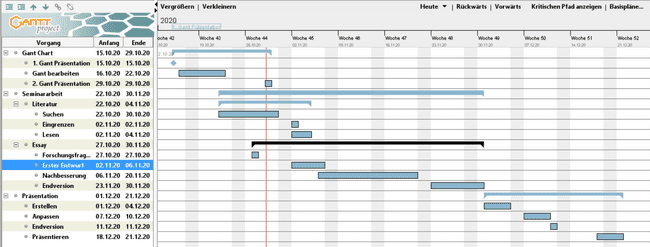